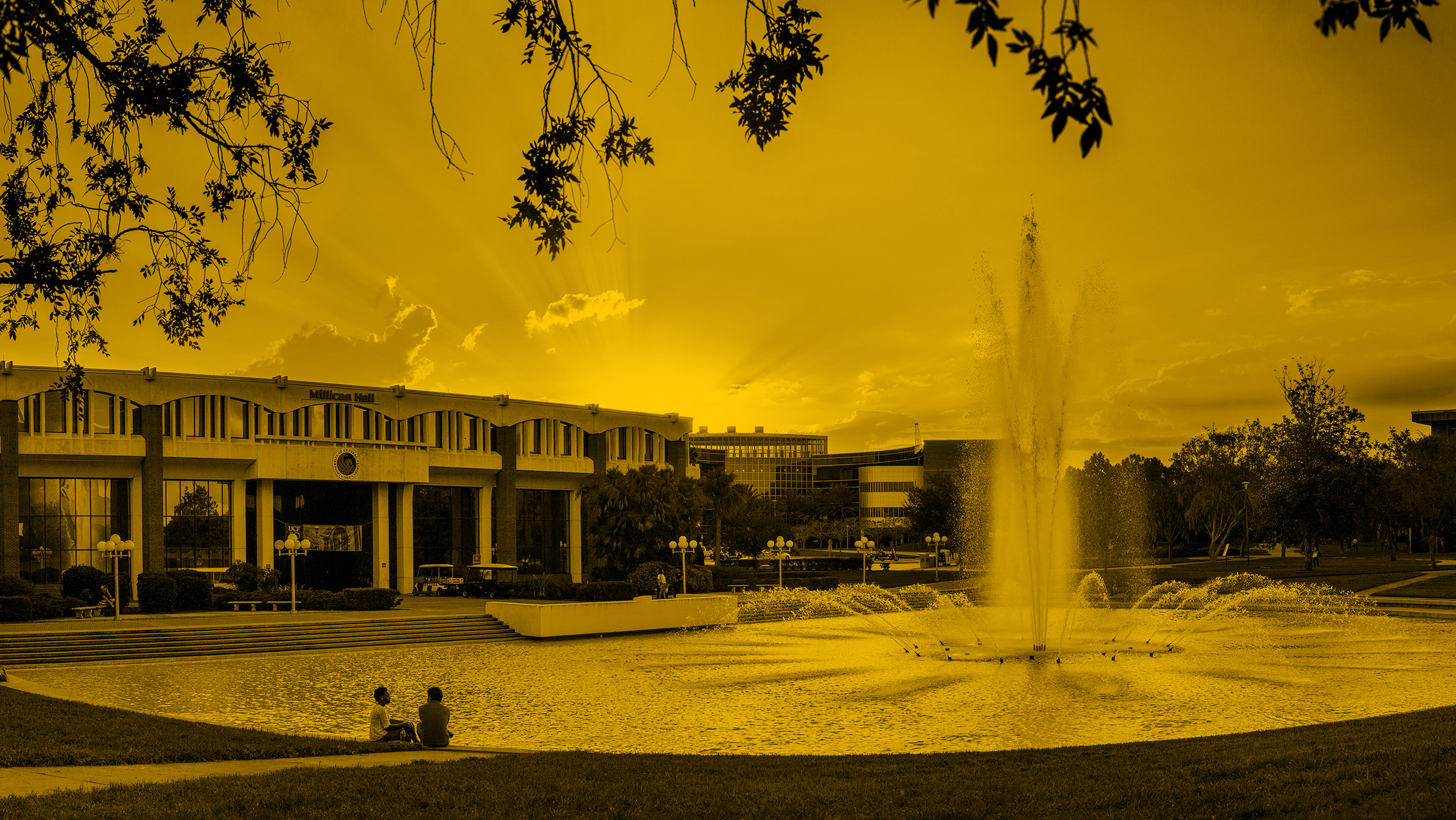 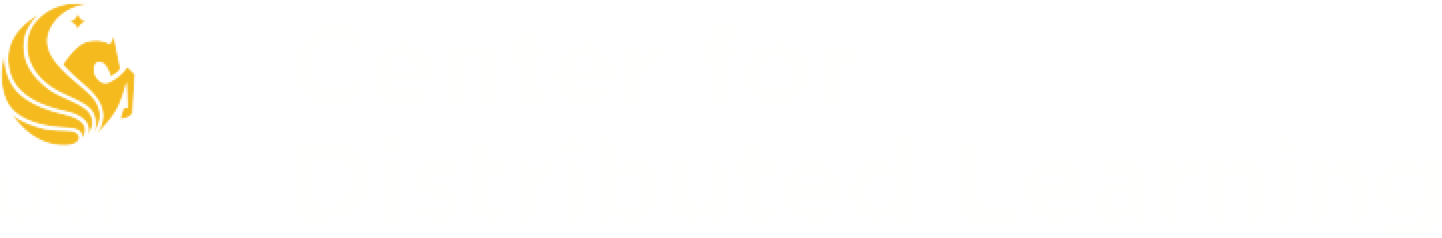 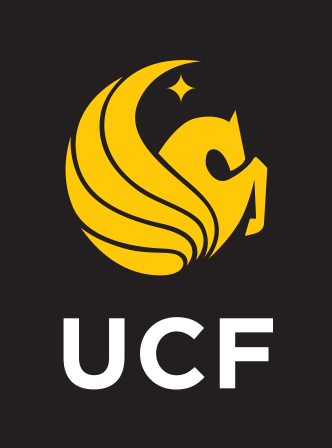 ACCESS
2
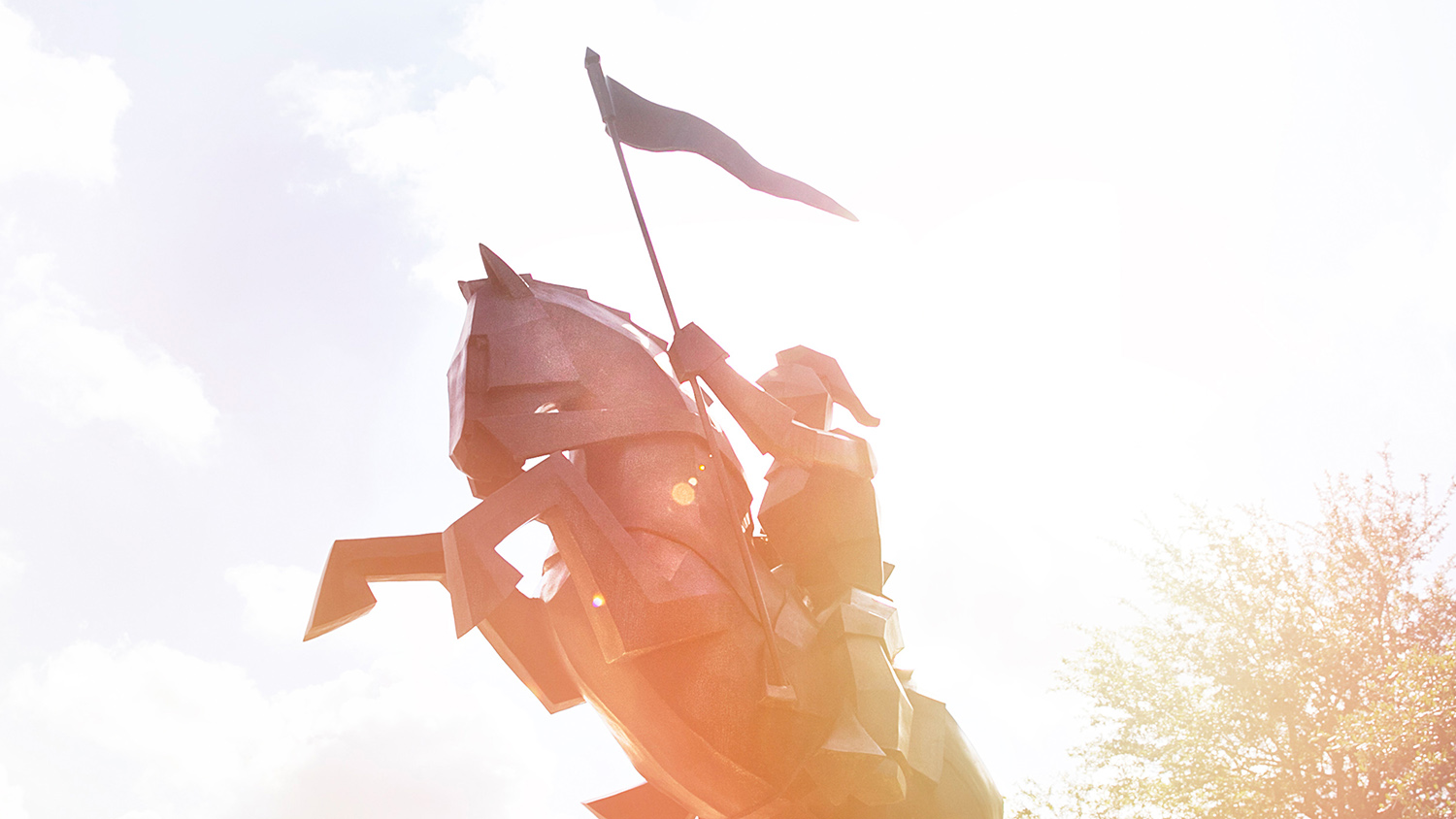 UCF
Orlando, FL
Metropolitan, suburban university
64,000+ students
One of the largest universities in U.S.
Carnegie classification: RU/VH Research University: Very High Research Activity
216 degree programs across 11 colleges
11 Campuses throughout Central Florida
Academic Year 2016-2017
42.2% total university SCH online/blended
32.5% fully online SCH

81% of all students took at least one online/blended course
83.7% of all undergraduates
62.8% of all graduate students
72% of all students took at least one fully online course
74.9% of all undergraduates
52.6% of all graduate students
4
[Speaker Notes: SCH = Semester Credit Hours]
Academic Year 2016-2017
Colleges over 50% online SCH
Nursing 
63.5%  | 48% online only
Health & Public Affairs
62.9%  |  53.4% online only
Hospitality 
62%  |   18.4% online only
Business 
 58.9%  |  (<.01 blended)
Colleges over 25% online SCH
Undergrad Studies 
47.2%  |   33.4% online only
Arts and Humanities
47.1%  |  36.6% online only
Graduate Studies 
42.1%  |   16.4% online only
Sciences 
34.5% |   23.9% online only
Education
31.3% |   18.6% online only
5
UCF Today:64,300+ Students
6
[Speaker Notes: Video = Lecture Capture]
Without Online Learning:40,000 Students
7
Online Exclusive Headcount by Semester
8
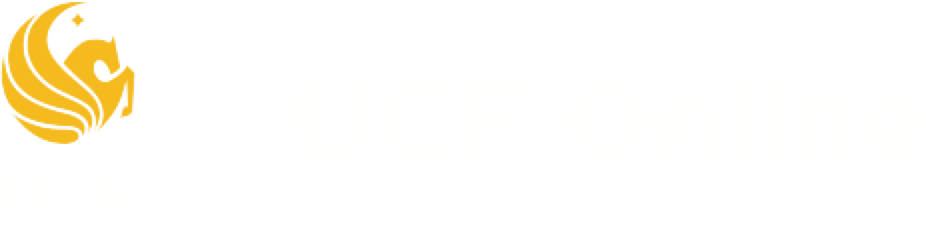 Reduced Fees for online students
9
UCF Online TransferConnect State College Partners
Miami-Dade College
Key West Community College
Polk State College
Indian River State College
Pasco-Hernando State College
Florida Gateway College
Pending
North Florida Community College
Northwest Florida State College
10
Fully Online Students in Online Programs
11
QUALITY
12
Student Success
(A, B, or C grade)
Percent
13
Student Withdrawal
Percent
14
Overall “Excellent” Student Ratings
N = 1,431,907
Blended Learning		57%
Fully Online 			55%
Face-to-Face 			53%
Video (fully online) 		47%
Video (blended)		45%
– Dziuban & Moskal, 2017
15
A decision rule for the probability of faculty member receiving an overall rating of Excellent
If...
Very
Excellent  Good    Good     Fair     Poor
Helping Achieve Course Objectives
Communicating Ideas And/or Information
Then...
The probability of an overall rating of Excellent = .92      &
The probability of an overall rating of Fair or Poor ≈ .00
(Rule N=85,157)
(N=1,431,907)
16
A comparison of excellent ratings by course modality--unadjusted and adjusted for instructors satisfying the Rule
Course	 Overall	  If Rule 
Modality	  % Excellent 	 % Excellent
Blended	57	91
Online		55	93
Face-to-face	53	91
Lecture capture	47	89
Blended LC	45	89
(N=1,431,907)
17
[Speaker Notes: If Rule from previous slide]
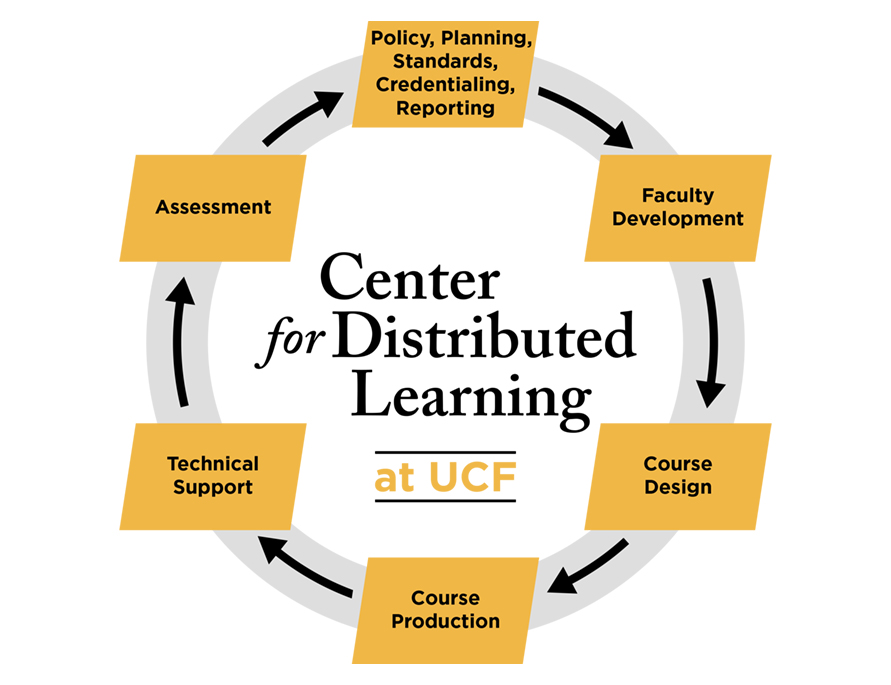 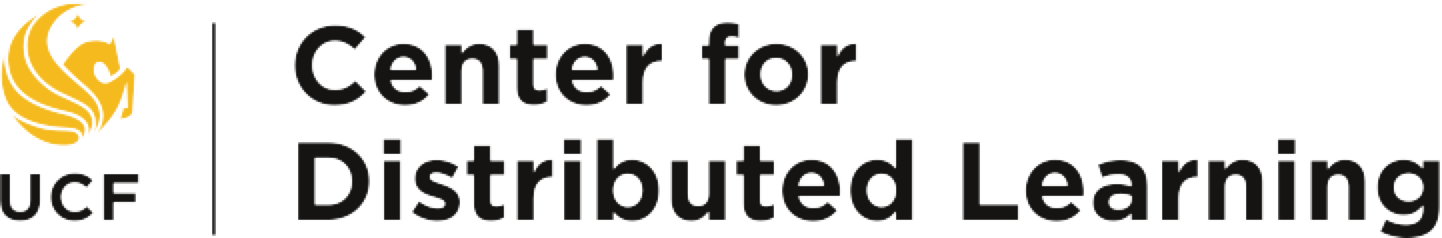 18
Faculty Development
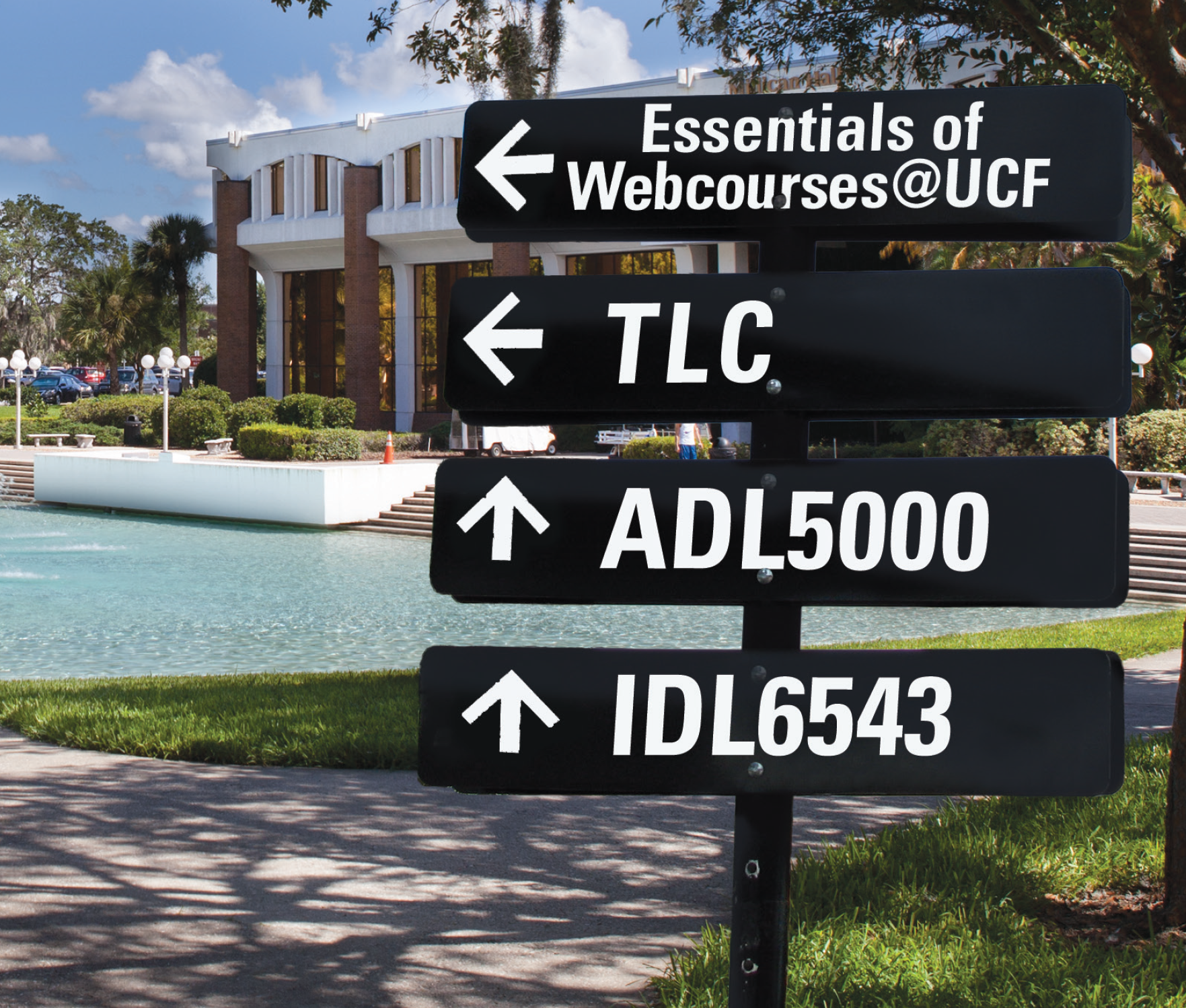 19
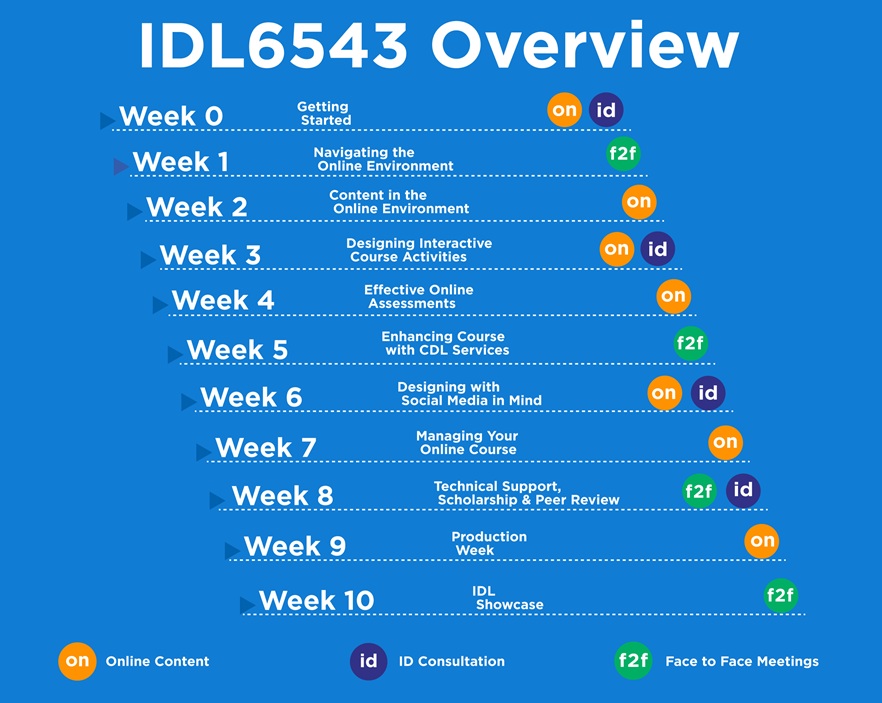 20
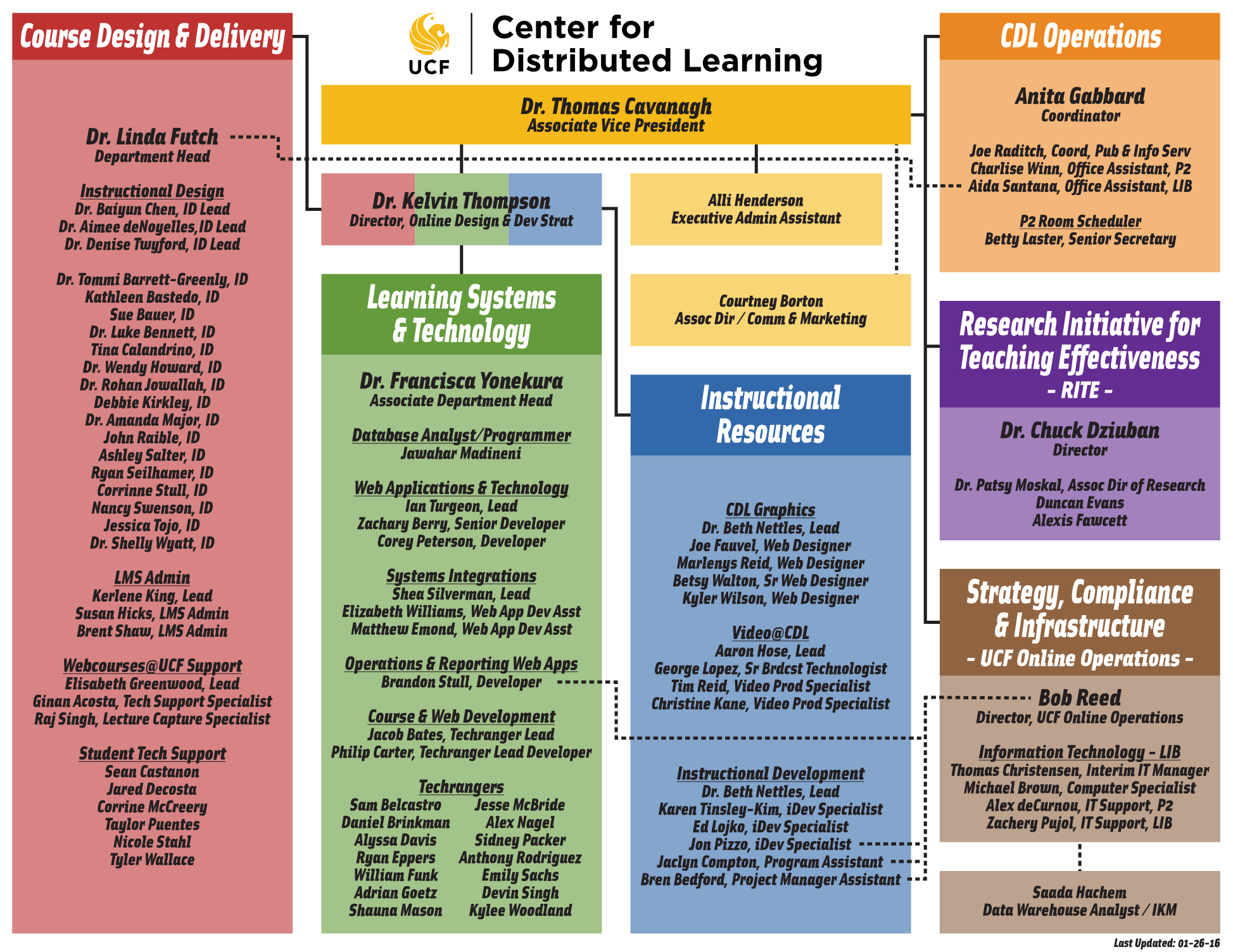 21
AFFORDABILITY
22
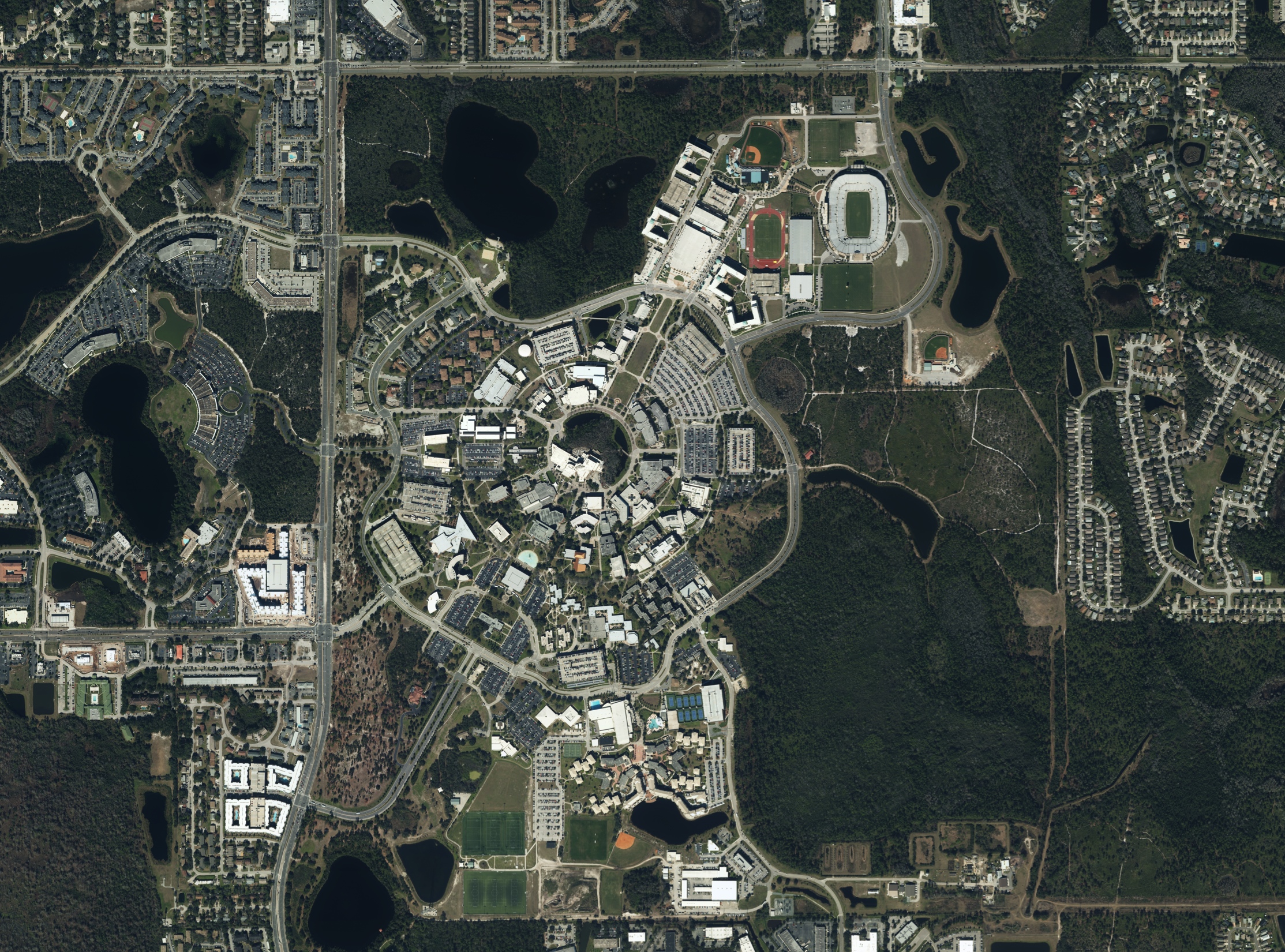 23
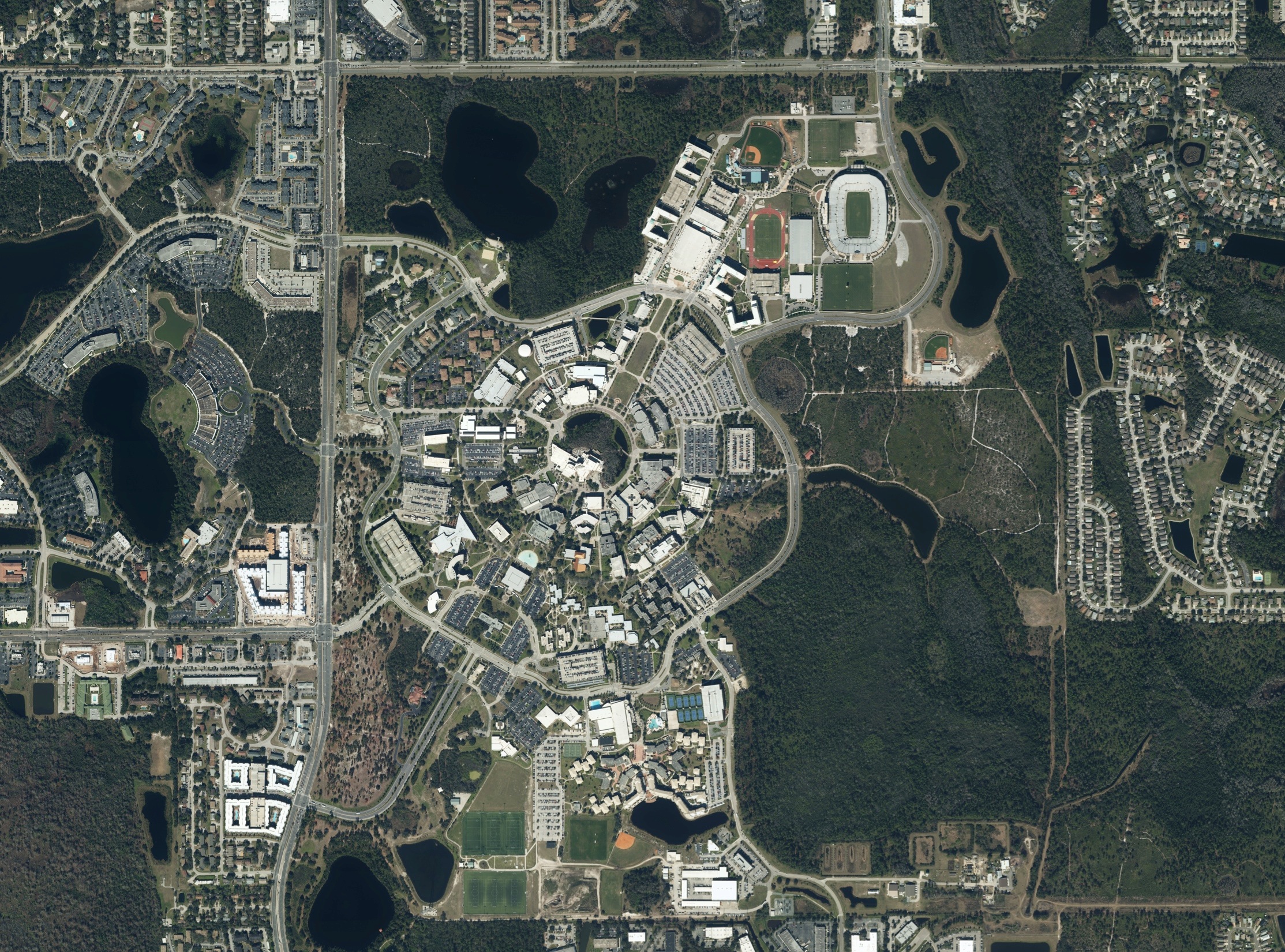 $192 M
$7.2 M
24
[Speaker Notes: Top: Cost to build classroom space without online / hybrid modalities
Bottom: Annual maintenance costs for those facilities]
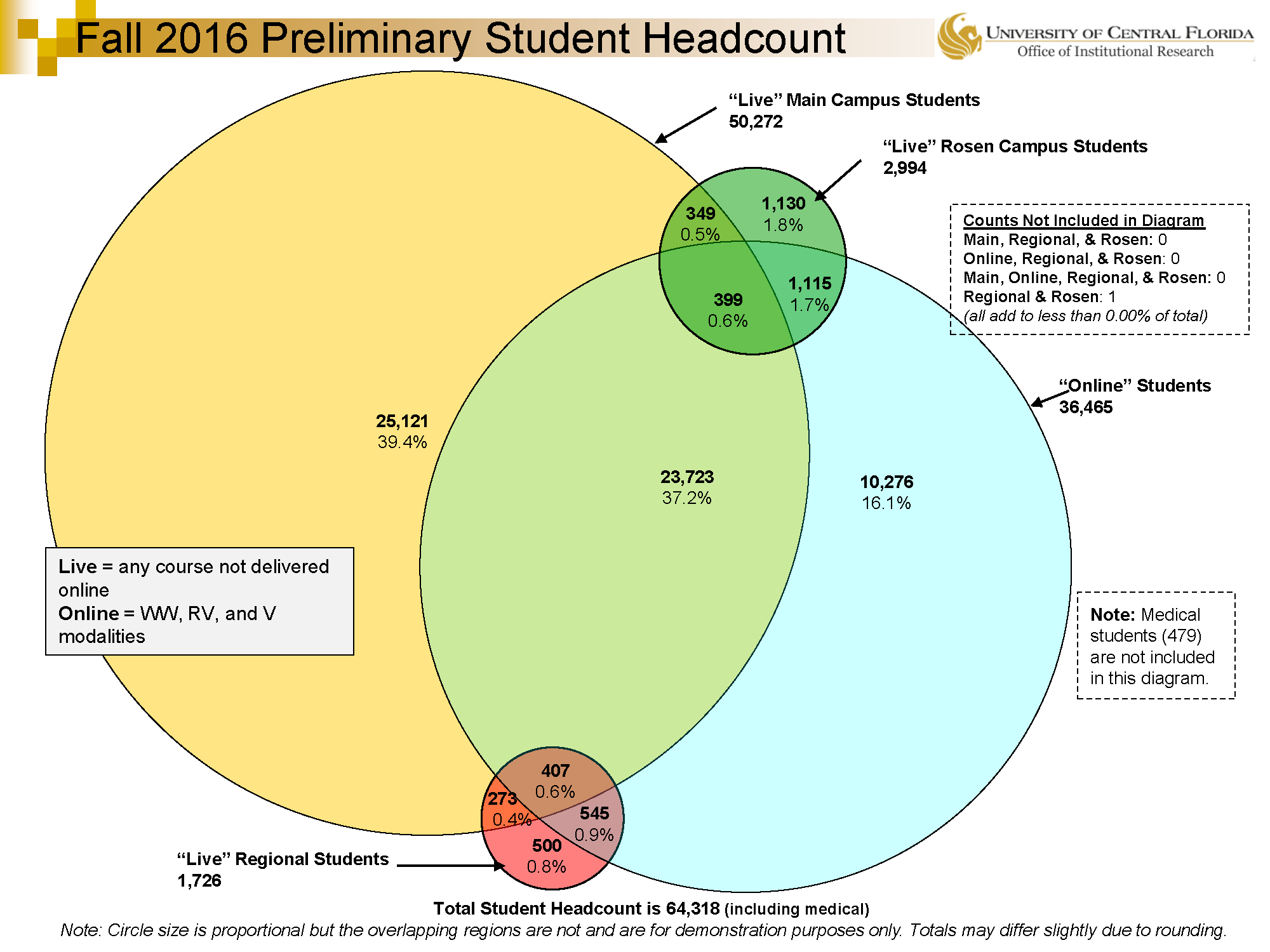 25
[Speaker Notes: Modalities explained: https://cdl.ucf.edu/support/student/modalities/]
Online % and Speed to Graduation (FTIC Full-time)
N=0
N=5
N=30
N=381
N=1,556
N=2,155
N=231
26
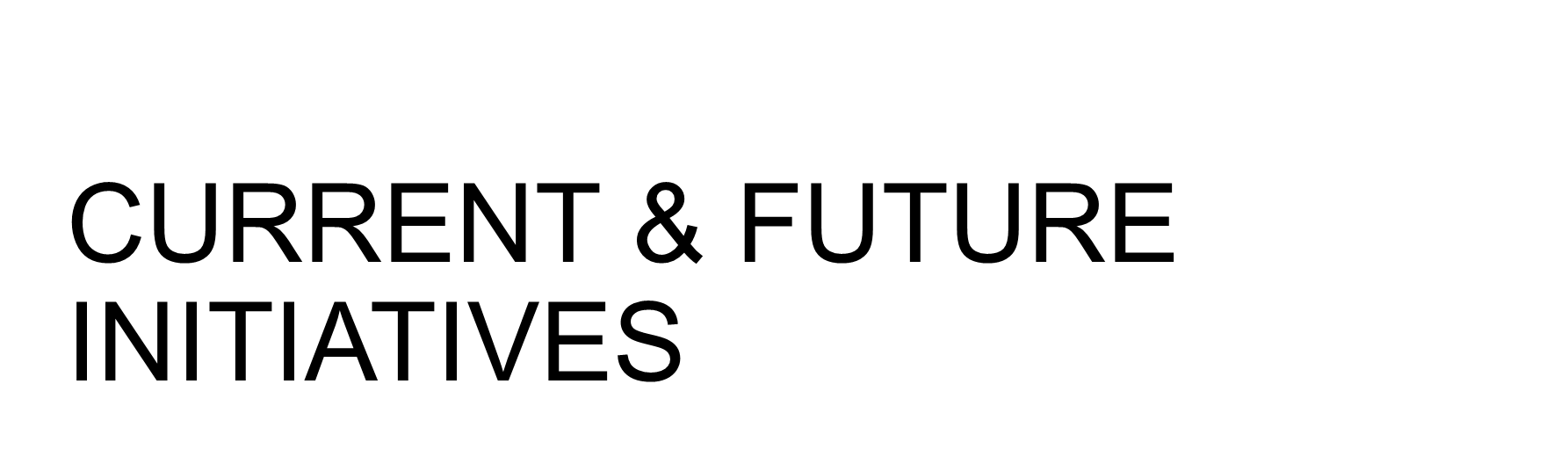 27
Technical Integrations
UDOIT
Student Performance Dashboard
Quiz Moderator
Due Date Changer
Proctorhub
Obojobo
Materia
Others
28
Student Performance Dashboard
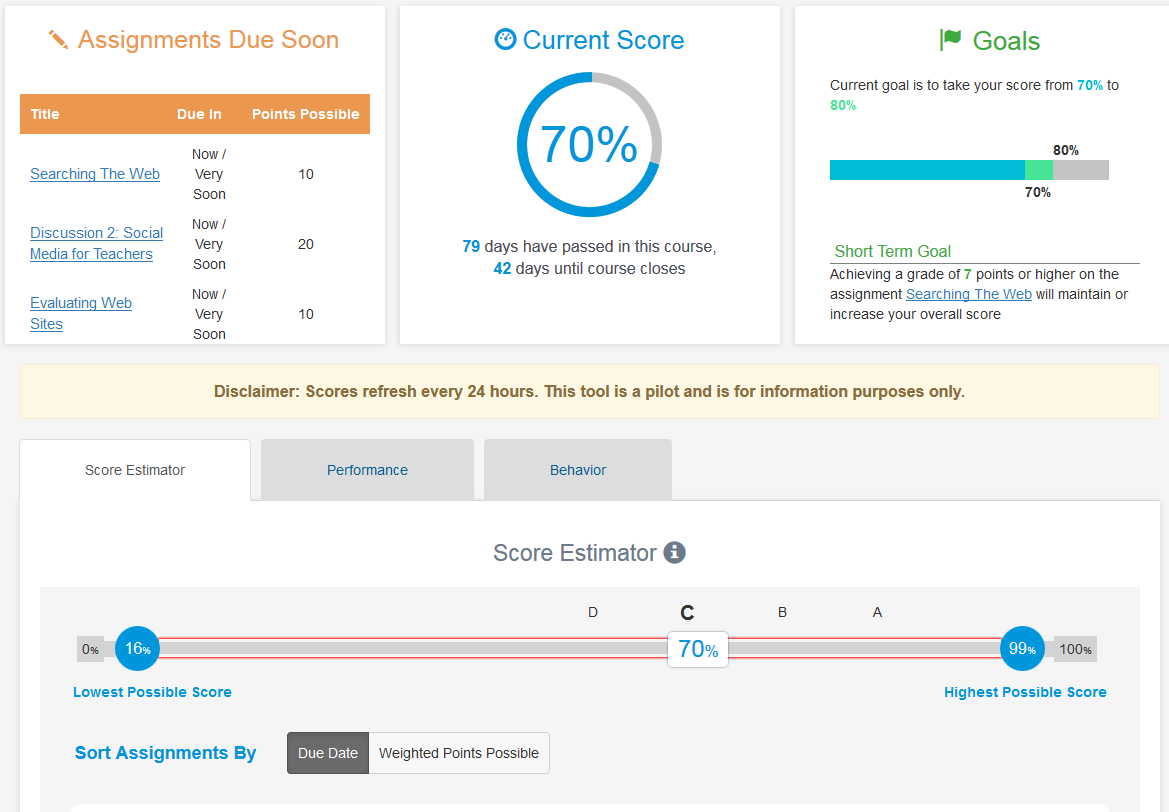 https://lti.online.ucf.edu/spd-standalone/
29
Personalized Adaptive Learning
Math
CWiC evaluation
Educational Research
Nursing
Psychology
Others

Moving from pilot to strategy
DFW, gateway courses, success marker courses
30
Reduced Seat Time Adaptive
Planned pilot
3 courses in Fall 2017
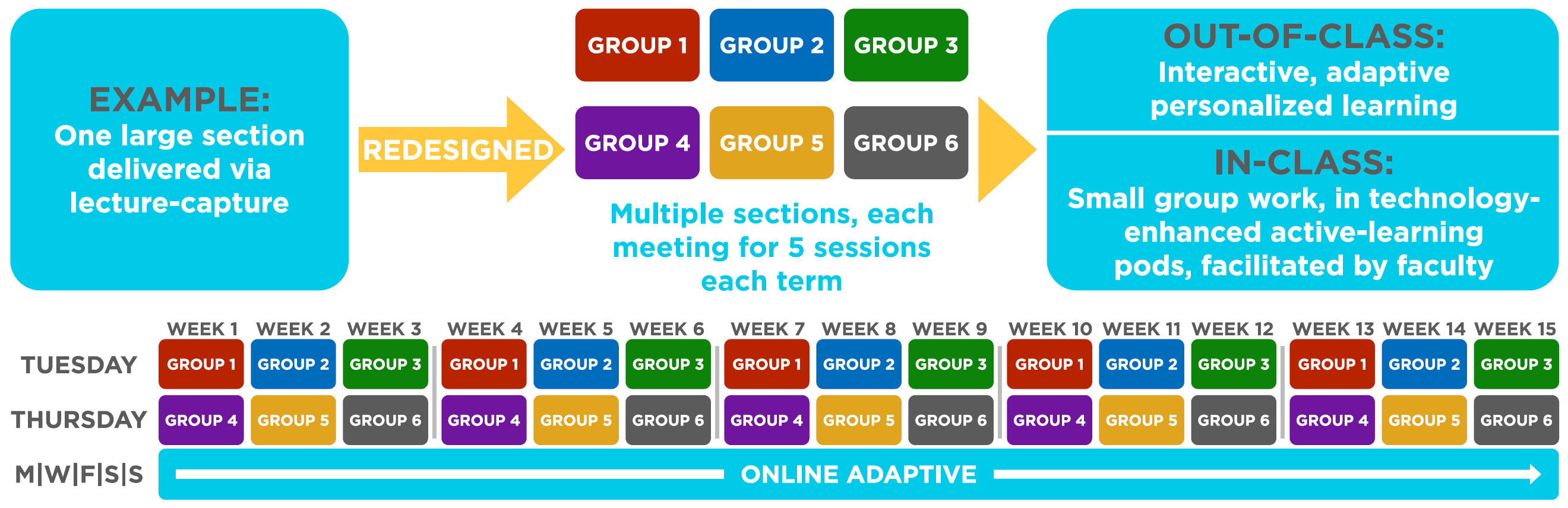 31
Adaptive Research
UCF research
Student survey
Analytics 
Student success
Collaborative research (CTU, Baypath, APUS)
Results that can be applied to other schools
32
Student Survey Collaboration (UCF-CTU): Students who would take another adaptive learning course
P=.01
33
Psychology: Mean Module Scores by Course Success
Success
(n=258)
Non-success
(n=20)
34
Math Sequence: Adaptive Learning Across Courses
Finished course early
Started late and finished on time
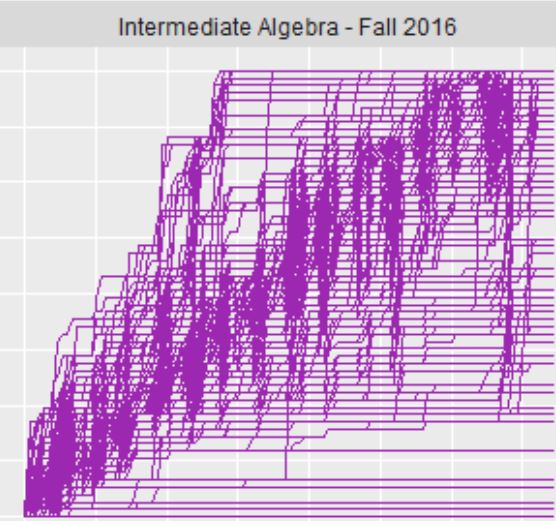 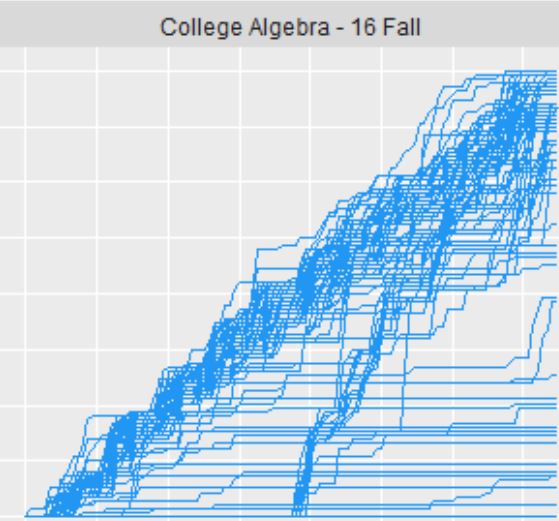 Knowledge Covered
Knowledge Covered
Days
Days
35
Online College Algebra: 
Success Rates by Semester
Realizeit Redesign
Percent
Semesters Offered
36
DISCUSSION
37
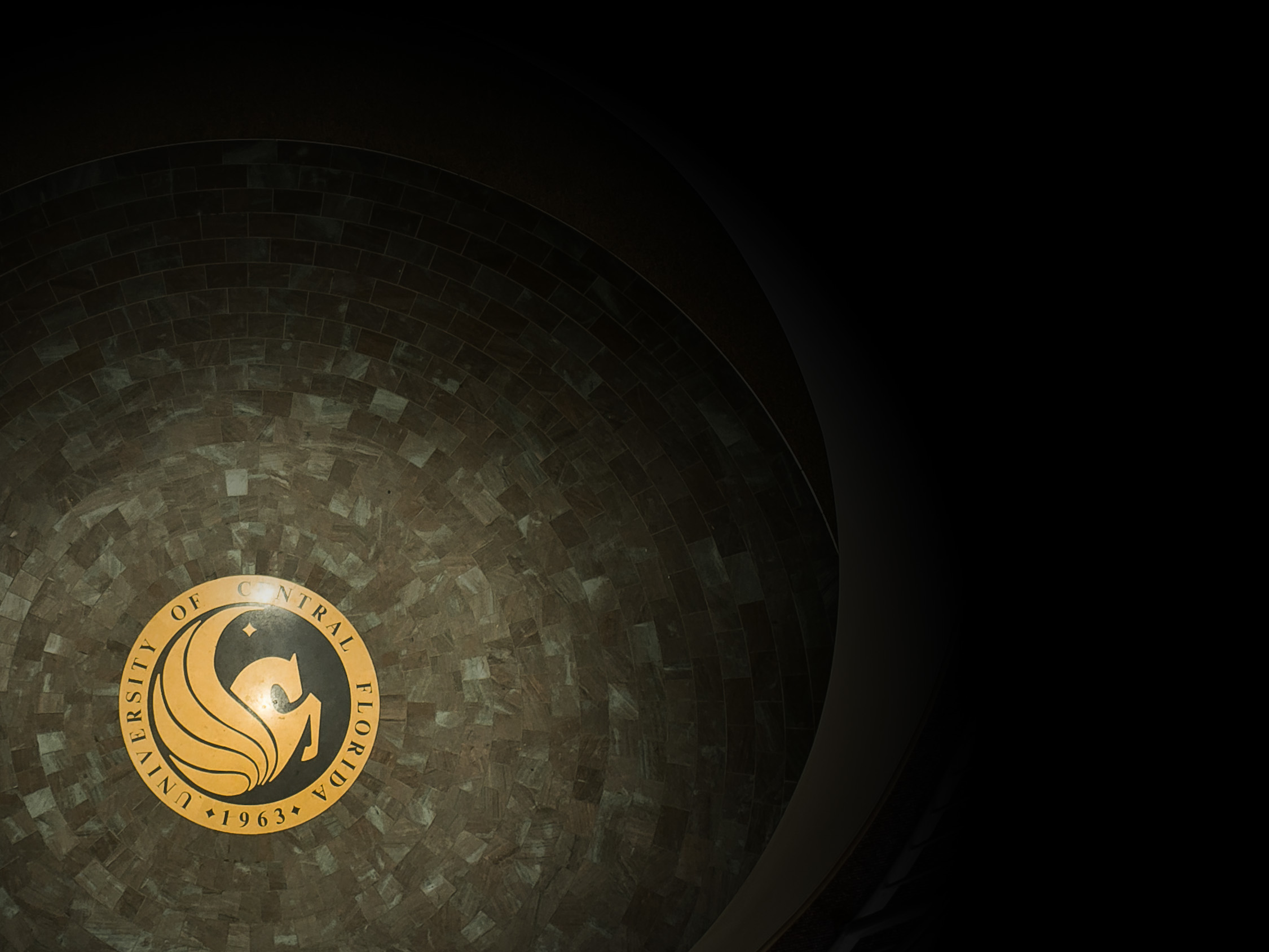 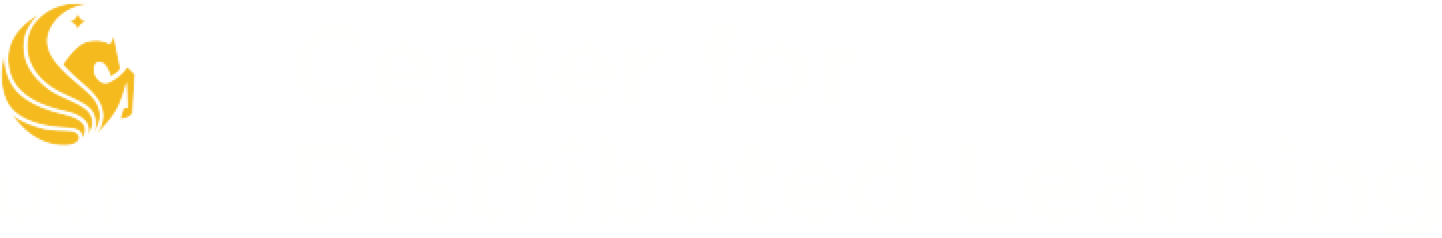 Thomas Cavanagh
cavanagh@ucf.edu
@tbcavanagh

cdl.ucf.edu  |   ucf.edu/online
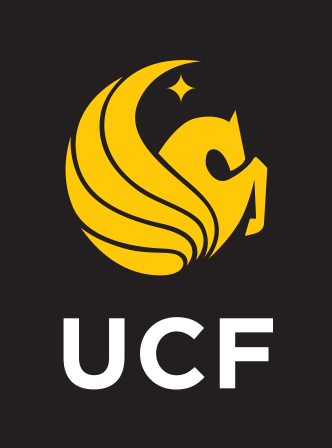